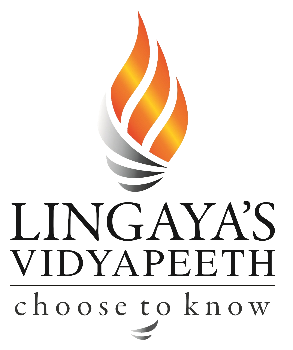 Subject: Principles Of Human Settlements-I
Topic: Patrick Geddes 
Presented by: Fazlur Rahman
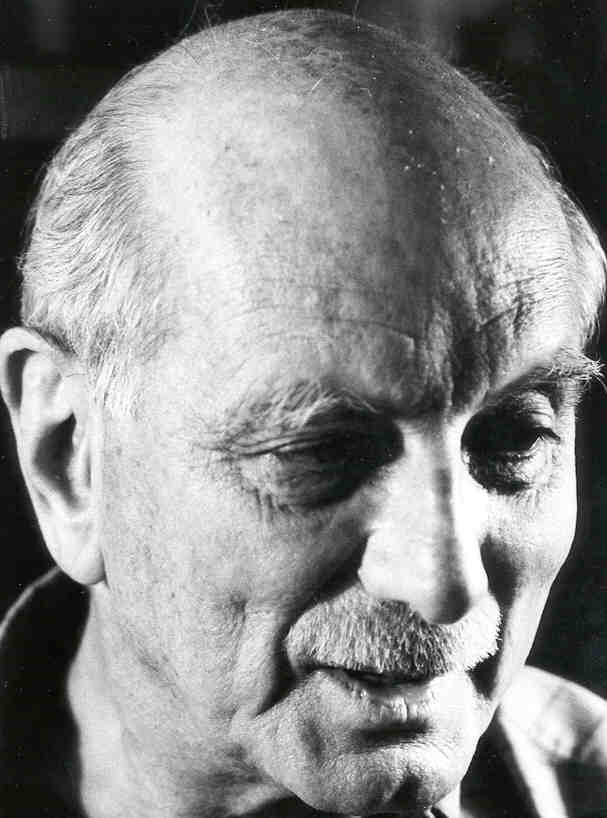 LEWIS MUMFORD
(1895 - 1990)
Urban planner, historian, sociologist, local advocate, and architectural critic, writer 
one of the greatest urbanists of the 20th Century.  
- embraced a cultural analysis
.









- The City in History -  National Book Award - explores the development of urban civilizations
THEORIES

    Close disciple of Geddes - biological view of the city and its region as a living organism.
 	
URBAN PLANNING - organic relationship between people and their living spaces.
Well known principle -  ORGANICISM
world of fulfillment
 and beauty.
EXAMPLE
ENDED IN COLLAPSE
if the modern city carries on in the same vein, then it will meet the same fate as the Roman city .
PHILOSOPHIES
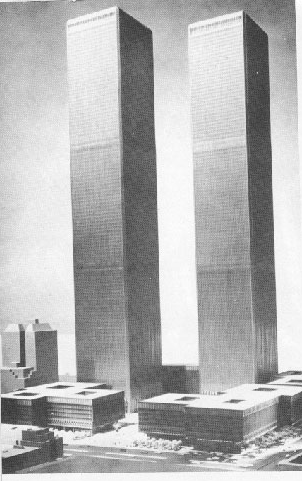 VISION
Regional Planning Association of America
         -  establishment of regional cities as an antidote to the metropolitan congestion then increasing at an alarming rate.
REGIONAL CITY
 - At that time, most urban planners believed that cities would need to expand in order to account for unavoidable population increase, and would allow the burgeoning population to enter the city to work and shop.
On this point, the RPAA fundamentally disagreed, and instead laid down the REGIONALIST APPROACH.   
 -   reworking of the British “garden city,”